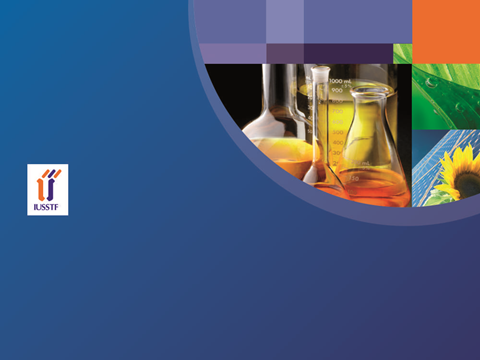 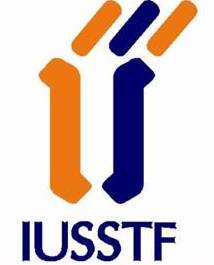 INDO-US Science & Technology Forum
Opportunities for Science, Technology and Innovation Cooperation with USA
© Dr. Rajiv Sharma, Executive Director, IUSSTF
rajiv@indousstf.org
Who We Are
Agreement signed by Indian and US Governments 
on March 21, 2000 to establish 
Indo-US Science & Technology Forum (IUSSTF)
IUSSTF Established  as an 
Autonomous,
Bilateral 
Not for Profit Society in India, 
co-funded 
and co-governed 
by Indian and US Governments
Indo-US Science & Technology Forum
IUSSTF Connects
Government 
Agencies
IUSSTF
Indo-US Science & Technology Forum
Academia
Industry
Our Funding Resources
Matching grant from DST, GoI
Annual Interest on US (Rupee) Endowment
Indo-US Science & Technology Forum
Program based grants from 
government agencies 
and industry
Money goes to
US-India Science and Technology Endowment Fund for promotion of Innovation and 
Entrepre-
neurship
Workshops/ Joint Centres and Visitation Programs
Indo-US Science & Technology Forum
Joint Clean Energy R&D Centre and Other Extra Mural Programs (Internships/ Fellowships and other special Programs)
Fellowships and Internships
Program Portfolio
Workshops, Training Schools and Visitation
US-India S&T Endowment Fund for Innovattion
Joint (Virtual) R&D Network
US-India Joint Clean Energy R&D Centre (JCERDC)
Innovation and Entrepreneurship Promotion
Indo-US Science & Technology Forum
Women in STEM/ Entrepreneurship
Frontiers of Engineering/ Science
Indo-US Joint Bilateral Workshops
Joint proposal by one coordinator each from India and US
 Proposal peer reviewed both in India and US
Review parameters : Novelty of topic, mutual benefits to India and US, background of workshop coordinators and participants, potential for developing new linkages, students’ participation etc
 SUPPORT ONLY FOR BILATERAL INDO-US WORKSHOPS.  Participation in international events not supported
Indo-US Science & Technology Forum
Partial Funding Support
 International airfare by economy class by shortest route plus Indian/ US visa charges limited to Rs 110,000 (eqv to USD 1600) for 6 to 8 US scientists for events in India or Indian scientists to events in US 
 Domestic tickets for 10-12 Indian/ US scientists
Limited support for accommodation, local transport etc 
Total funding not exceeding about Rs. 12 lakh (eqv. To USD 20K), balance funds should be mobilized from other sources.
Joint (Virtual R&D) Network Centres
R & D labs and academia partnership ( at least 2 each from India and US)
 Network focal areas of  thematic research
 Provide opportunities for integrating research and education
 Leverage existing infrastructure and funding
 All partners to have stake
IUSSTF Funding Support (Period - 2 years)
 Exchange travel support and hospitality for faculty and students exchange visits
 One project workshop at the end of duration (IUSSTF support upto Rs. 5 lakh)
Industry may particpate meeting their own costs
Total Funding about Rs. 50 lakh 
    (eqv. To USD 80K at present exchange rate)
Indo-US Science & Technology Forum
IUSSTF Regular Calls for Proposals
Bilateral Indo-US Workshop/ Symposia
Indo-US Training / Advanced Schools
Award Announcements
Submission Deadlines
30 June
15 February
31 December
15 August
Indo-US Science & Technology Forum
Indo-US Public – Private Networked Centres
Indo-US Knowledge R & D Networked Centres
Award Announcements
Submission Deadlines
31 December
15 August
Please visit www.iusstf.org for details
Fellowships and Internships
 For Indian UG Students
Viterbi-India Internships for Indian Electrical Engg and Computational Sciences UG Students
50
50
20
Khorana Scholars Program for Indian Biotechnology UG Students
SN Bose Scholars Program for Internship for Indian UG Students in areas other than Biotechnology
Indo-US Science & Technology Forum
Eligibility :
 Indian Students pursuing Bachelors/ Masters Degree in Pre-final Year in a recognized Indian University
IUSSTF Provides airfare and stipend of US$ 2000
Host US University provides mentor, covers accommodation and does not charge any bench fee
Fellowships and Internships
For US Students
IUSSTF provides US$ 1000 towards airfare & Visa fee and stipend of INR 30,000 per month
Host institution Provides mentor and covers accommodation
SN Bose Program for Internship for US UG Students
Research Internship in Science and Engg (RISE) for 
American Masters/ Ph.D Students
Indo-US Science & Technology Forum
NSF provides airfare and stipend 
SERB through IUSSTF
 covers accommodation
Host Institute provides mentor and does not charge bench fee
NSF-SERB GROW (Graduate Research Opportunities Worldwide) for US Masters/ Ph.D Students
Special Fellowships
SERB Post Doctoral Fellowships 
for Indian Young Scientists and Researchers
Post Doctoral Fellowships for Women Scientists
Fellowships/ Internships in Building Energy Efficiency for Indian Scientists and Ph.D.Students
Bhaskara Fellowships/ Internships in Solar Energy for Indian Scientists and Ph.D.Students
Fellowships/ Internships in Biofuels for Indian Scientists and Ph.D.Students
Indo-US Science & Technology Forum
SERB Doctoral Fellowships for Pursuing Ph.D. Abroad
Snapshot of Activities Over the Years
2015 (Est)
Programmatic Activities
2000-2014
Bilateral Workshops / Roundtables
290
10
38
1
Training Schools
Indo-US Science & Technology Forum
27
Flagship/ Special Initiatives
1
47
Joint Centres
4
Innovation/ Tech Expo
21
2
Events have led to interaction of about 13,000 US and Indian scientists
United States - India 
Science and Technology 
Endowment Fund (USI STEF)
Commericalizating Technologies for Societal Impact
USI STEF- Background
Agreement signed in July 2009 by 

Government of US and Government of India
Objective 
To facilitate joint R & D aimed towards innovation, entrepreneurship and commercialization 
activities in S&T 
for Societal Benefit
Funding 
- Annual Interest from US Endowment Fund 
Matching contribution from DST, GoI
Program administered through IUSSTF, Executive Secretariat, USI STEF
Focus Areas and Funding
Affordable biomedical devices, diagnostic/ preventive/ curative measures to improve health or food and nutrition products
Healthy Individuals
Funding 
Upto INR 25 Mn. (Eqv. to $ 400,000)
Reducing digital/ technology divide including information and communication technologies with a social impact in areas such as water, agriculture, financial inclusion and education
Empowering Citizens
USI STEF Calls – Eligibility Criteria
Should be Indo-US Bi-national Team – at least one partner entity each from India and from US
The Bi-national team will work together to commercialize technologies for societal impact
The Bi-national teams can include:
i)   Start-up companies; or 
ii)  Incorporated companies; or 
iii) Non-incorporated entities with strong intent
     to commercialize the  technology; or 
iv) Individuals or consortia from academia,
     government laboratories, non-government
     R&D institutions
Dr Rajiv Sharma, ED, IUSSTF 
/ ISBA 2013
At least one partner should be an entrepreneurial entity able to commercialize the outcome of the project in 2-3 years
Presentation by the Shortlisted Teams before Joint Expert Panels
Timeline & Process 		(1)
Stage-1
Call for Executive Summary
Review by Expert Panel
Stage-2
Submission of detailed Business Plan, Presentation and Technical Information
Technical Review by Subject Experts
Stage-3
Submission of Financial Due Diligence Information by the Shortlisted teams
Stage 4: Due Diligence and Budget Discussions
Stage-5
Final Selection by the Endowment Board and Award Announcement
Grant Release
Progress so far
5 Calls for proposals made
Over 3000 expression of interest registered
Over 900 joint proposals received
15 Joint Projects awarded in 4 Calls
5 under due diligence
Funding over Rs 37 Crore committed
6th Call is open. Closing Date : 
15 July 2015
USI STEF – Awards
First Call
A Fair Price for HealthyFruits and Vegetables
Second Call
Indo-US Science & Technology Forum
Branchless Banking and Financial services for the Unbanked and Under-banked
A novel way to manage fecal incontinence in non-ambulatory patients
Mobile Phone based HbA1c Analyzer
USI STEF – Awards
Third Call
Commercialization of cultivated sea plants based organic bio-stimulants for applications in the USA
Solar Electric Tractor- Agriculture and Power
Affordable, clean cook stove and electric power sources for rural India
Indo-US Science & Technology Forum
Affordable and User-Centric Knee Joints to Remobilize Above-Knee Amputees in India and Globally
Easy to use, Integrated Neonatal Resuscitation Solution
OneBreath: Affordable mechanical ventilation for India
Commercializing a scalable low-cost arsenic remediation technology for societal impact
USI STEF – Awards
Fourth Call
Transforming arsenic and fluoride crisis in drinking water into an economic enterprise
Development of a low-cost, portable auto-refractor
Indo-US Science & Technology Forum
Commercializing a transformational modular roofing solution for low-income urban homes
Developing novel biological seed treatments to confer abiotic stress tolerance in crops
THANK YOU
Indo-US Science & Technology Forum
www.usistef.org
www.iusstf.org